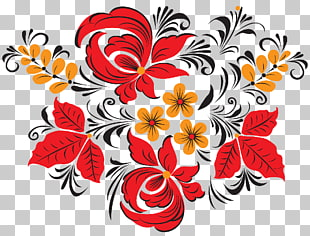 «Применение алгоритмов решения уравнений при  определении свойств функций. ».
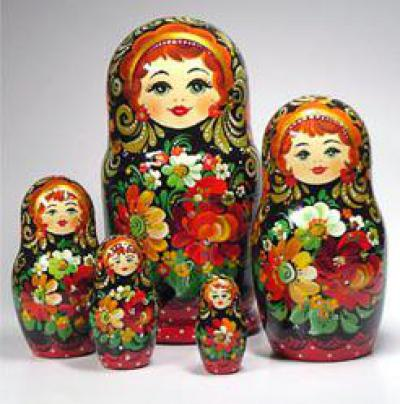 Автор: Родионова Т.В.
Преподаватель математики
ГБПОУ АПК им. П.И. Пландина
Цели занятия:
•	Образовательные – продолжить работу по формированию универсальных навыков использования правил преобразований выражений, содержащих степени, корни и логарифмы, знаний алгоритмов  решения уравнений, определения свойств функции,  познакомиться с фактами истории развития народных промыслов Нижегородской области;•	Развивающие – формировать умения грамотно излагать свои мысли в устной и письменной форме, формировать умения отбирать нужную информацию и вырабатывать алгоритм действий;•	Воспитательные - формировать интерес к предмету.
Народные промыслы - уникальное явление, тесно связанное с историей, культурой и традициями народа. В настоящее время многие народные промыслы находятся на грани вымирания, и так же как памятники природы и культуры нуждаются в защите. Поэтому распространение информации посредством решения математических заданий поможет узнать  о промыслах Нижегородского края.
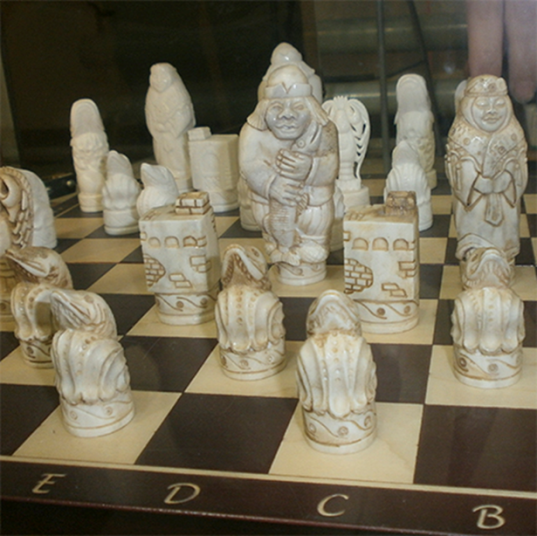 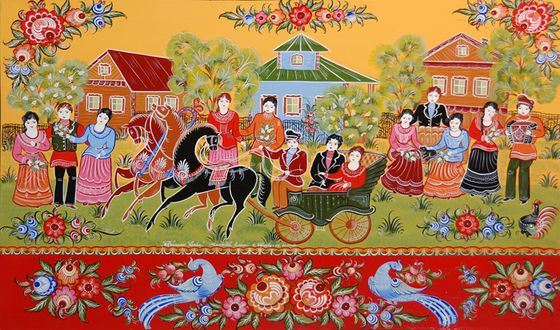 Устный счет:
Устный счет:
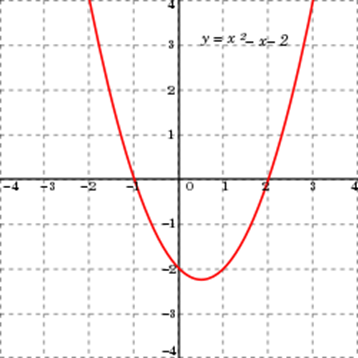 Найдите в таблице термины связанные с темой занятия, дайте им определения.
Оставшиеся буквы дадут название промысла.
Назовите самый известный из текстильных промыслов?
Нижегородская вышивка, отличающаяся необыкновенным многообразием технических приемов.
Старейший ее вид пришел в Нижегородскую область вместе со старообрядцами в 17 веке.
Особого развития достигла в 19 веке.
Вышивка
К 18 веку в Нижегородской области существовало несколько центров, где процветал этот вид народного промысла. 
В Арзамасском районе золотой вышивкой занимались мастерицы Алексеевской женской общины.
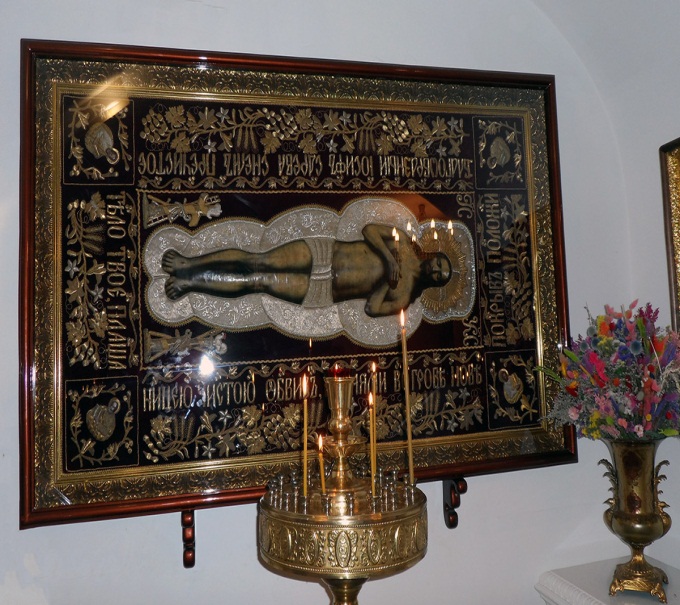 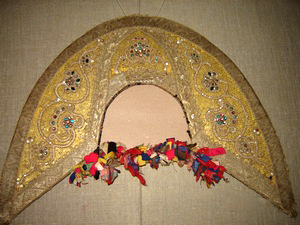 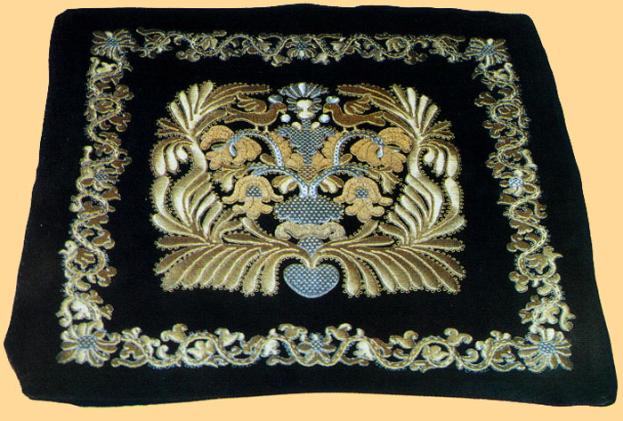 Вышивка –один из самых распространённых текстильных промыслов.
Проверяем домашнее задание
Хохлома.
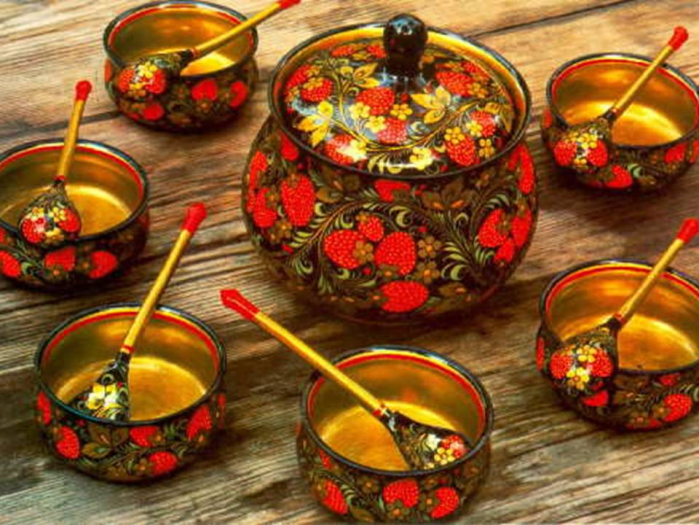 Хохлома – это явление уникальное не только в масштабах России, но и в мировом народном декоративном искусстве. На основе многовекового народного опыта в этом промысле была выработана оригинальная, нигде в мире более не применяющаяся техника окраски токарной деревянной посуды в золотистый цвет без использования золота и создан своеобразный стиль орнамента.
Найти значение выражения.Время рождения хохломы – конец … века.
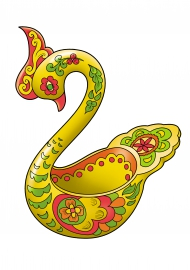 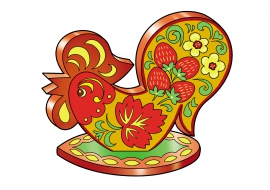 Возникновение промысла
Легендарное объяснение возникновения хохломской росписи связано с именем иконописца. Недовольный церковными нововведениями патриарха Никона он бежал из столицы, и стал в глуши приволжских лесов расписывать деревянные поделки, да писать иконы по старому образцу. Патриарх Никон и отправил за ним солдат. Отказался подчиниться иконописец, сжёг себя в избе, а перед смертью завещал людям сохранить его мастерство. С той поры и горят алым пламенем, искрятся золотыми самородками яркие краски хохломы.
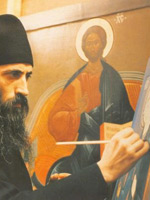 Повторяем свойства логарифмов, узнаем имя иконописца.
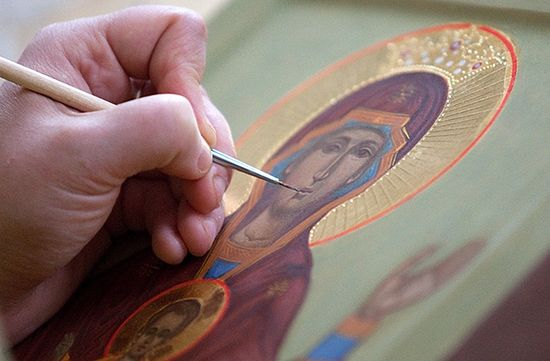 Повторяем алгоритмы решения уравнений.Какая порода дерева?
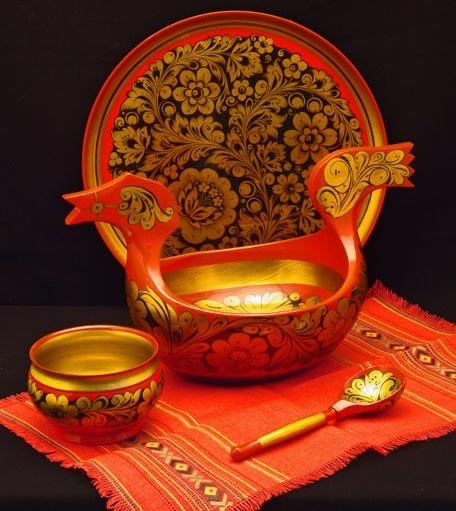 Решаем показательные уравнения.
Чем для прочности покрывают заготовки для изделий. Найди сумму корней уравнений и получи ответ на вопрос.
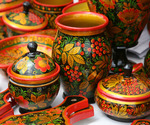 Логарифмы.
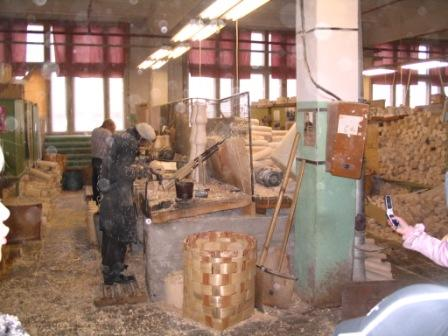 Функции.Процесс втирания в древесину алюминиевого порошка.
Разность наибольшего и наименьшего нулей  функции.
Количество интервалов убывания.
Минимум функции.
Наибольшее число, входящее в область определения.
Точка минимума.
Максимум функции.
Длина интервала возрастания функции.
Процесс втирания в древесину алюминиевого порошка.
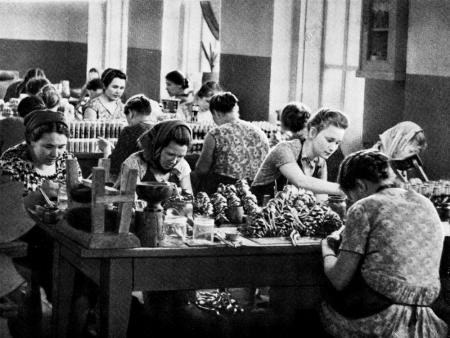 Найти наибольшее целое число, входящее в область определения функции.
В каком  находится  молодой центр хохломы?
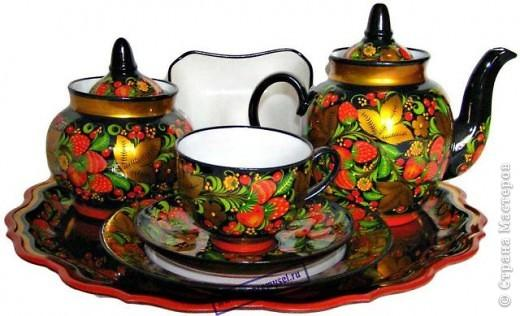 Нули функции и самая большая матрешка
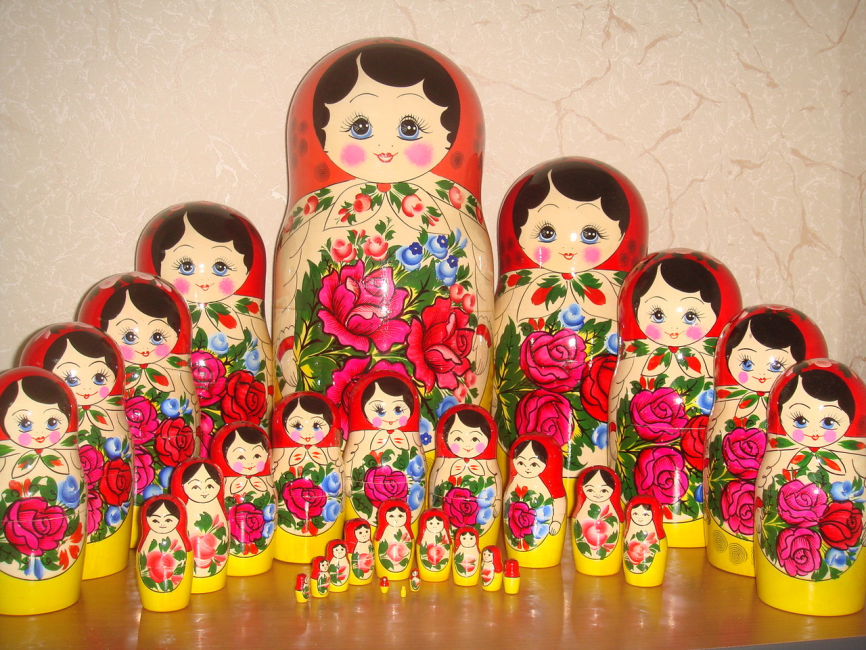 Задание ЕГЭ.Уменьши сумму корней уравнения на 0,9 и узнай размер самой маленькой матрешки.
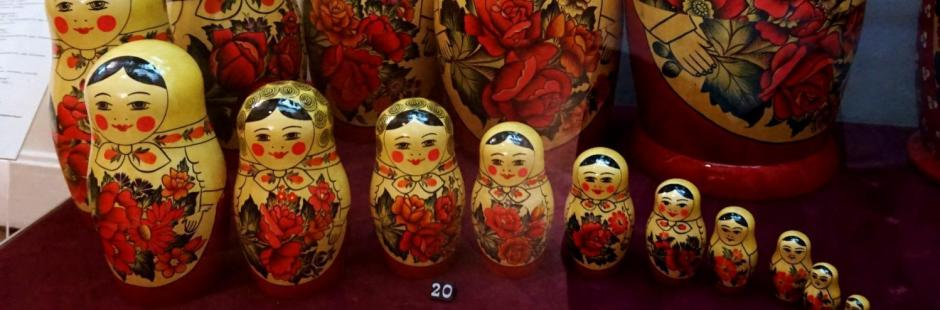 Нули функции и самая большая матрешка. Домашняя работа.
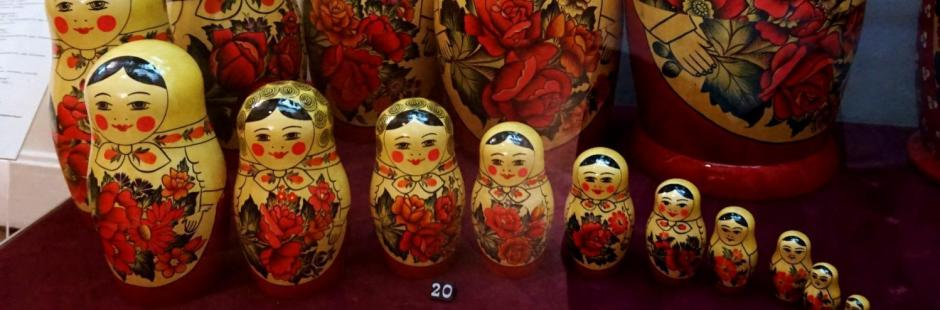 Итоги.
Роспись хохломская,
Словно колдовская,
В сказочную песню просится сама.
И нигде на свете нет таких соцветий,
Всех чудес чудесней наша ХОХЛОМА!